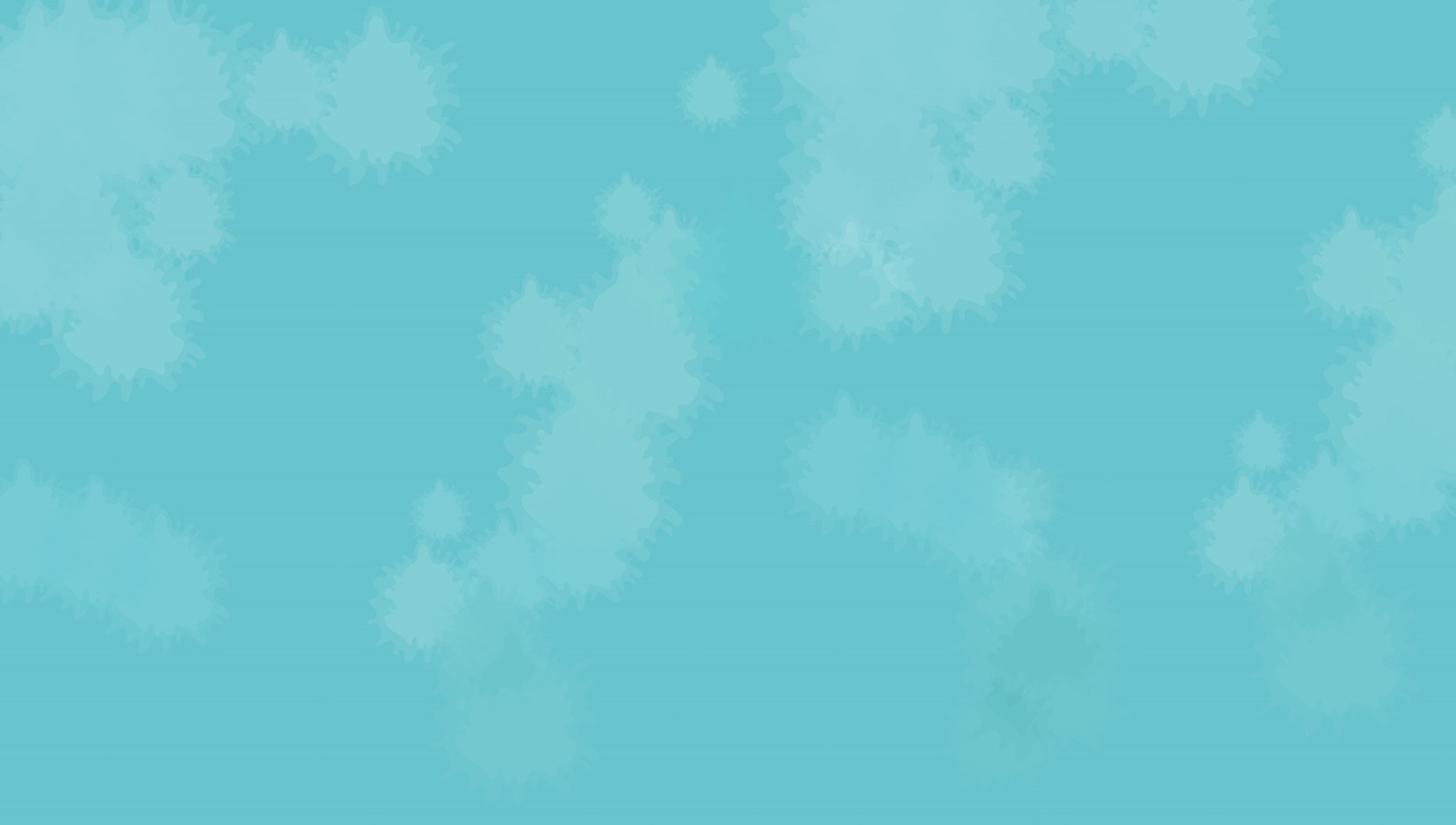 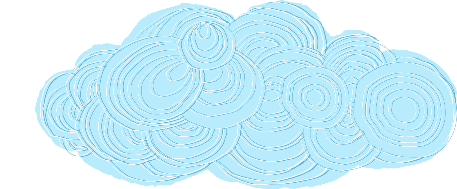 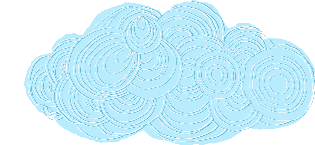 CHÚNG EM NHIỆT LIỆT CHÀO MỪNG
 QUÝ THẦY CÔ VỀ DỰ GIỜ CHUYÊN ĐỀ LỚP 1
MÔN TIẾNG VIỆT
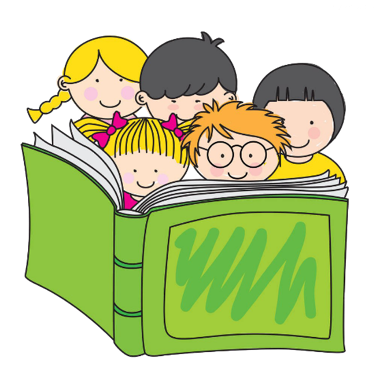 BÀI 49: OT – ÔT – ƠT
(TIẾT 1)
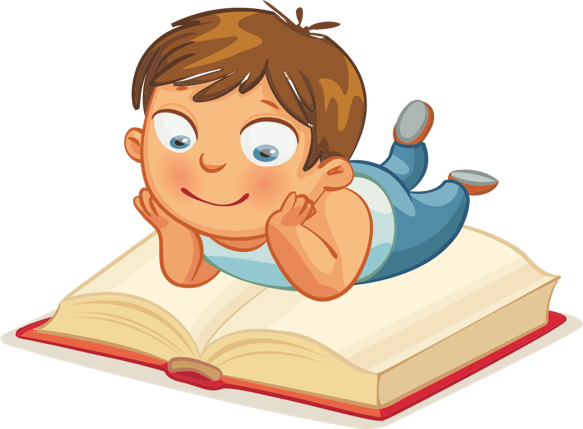 Giáo viên thực hiện: Ninh Thị Luyến
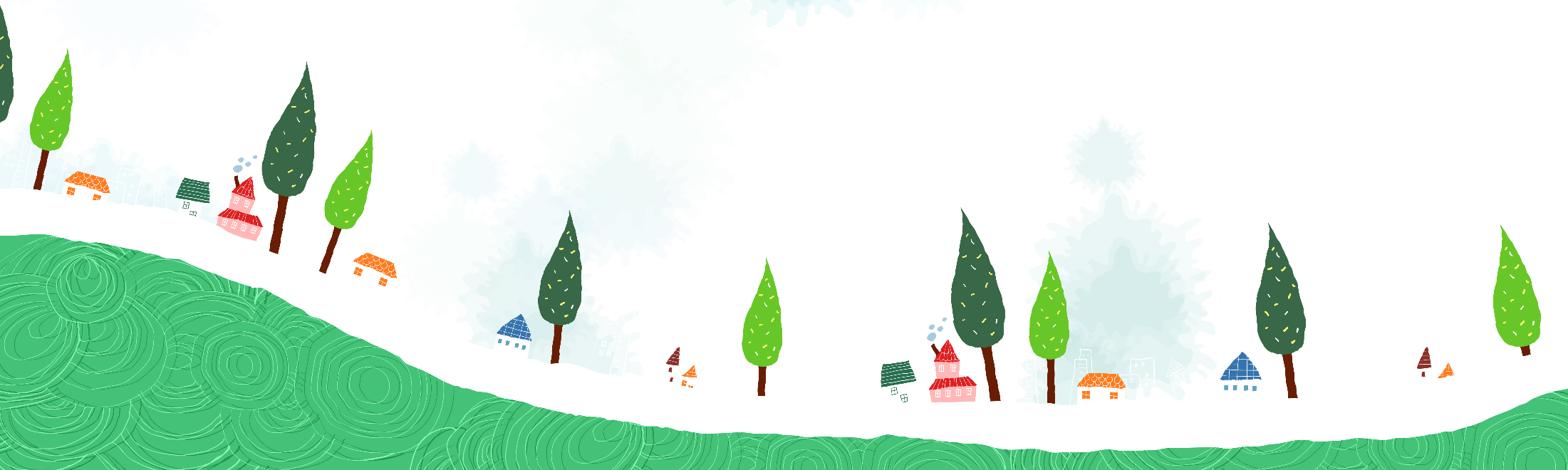 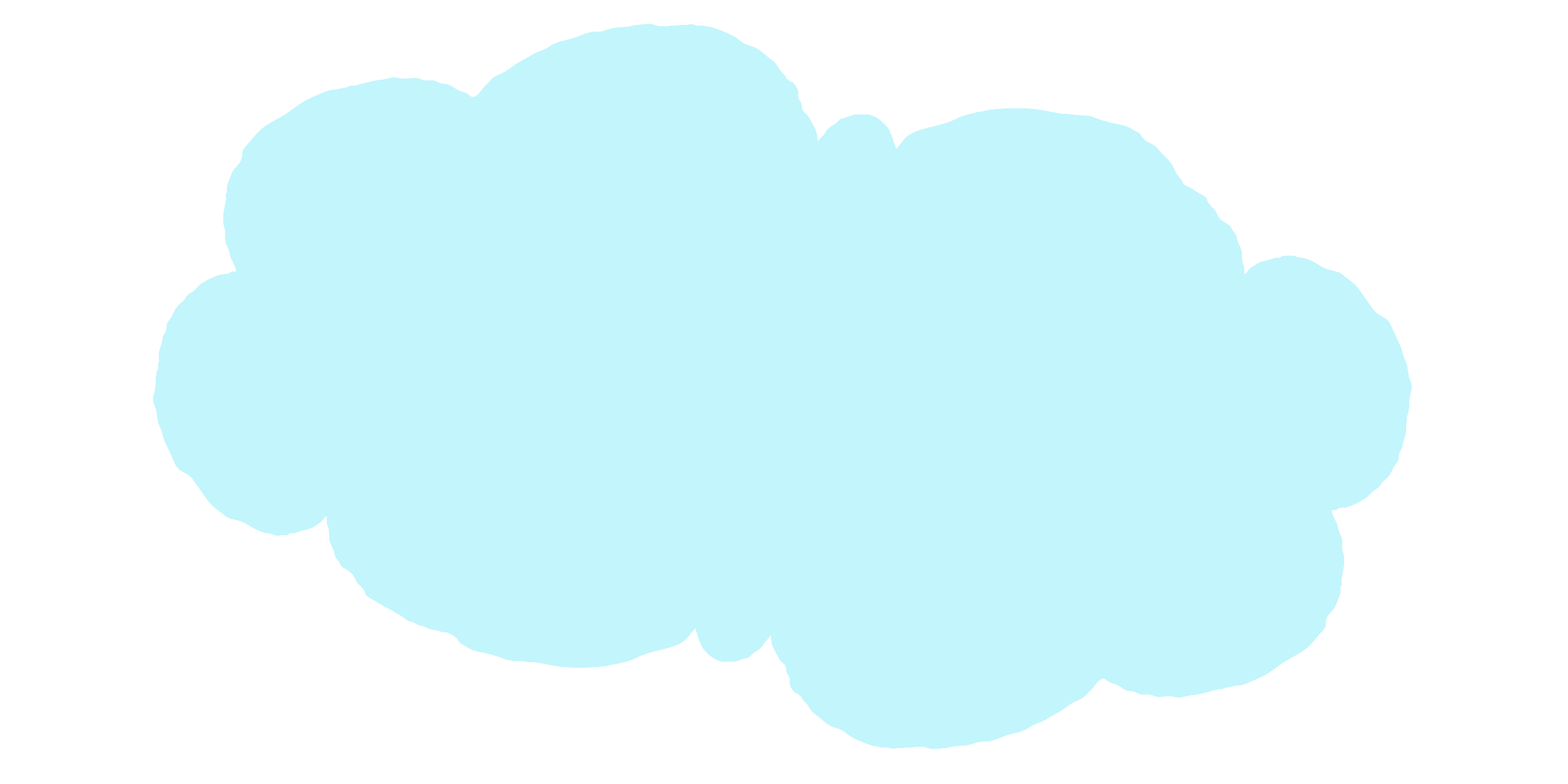 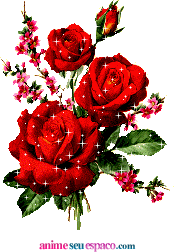 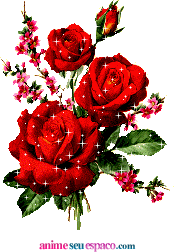 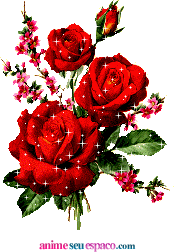 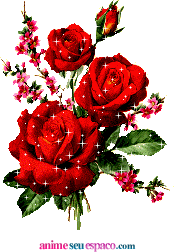 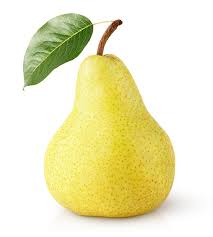 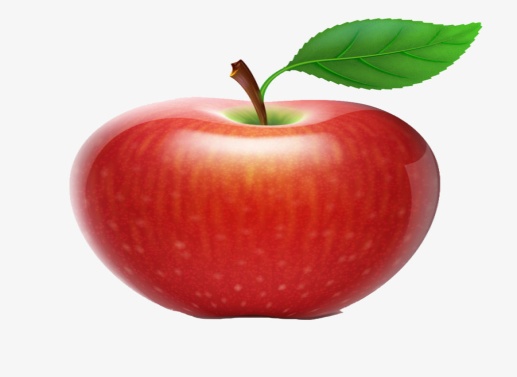 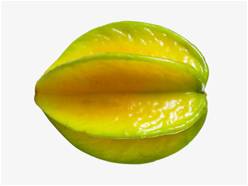 bãi cát
mặt trời
Hè đến, nhà Nam đi nghỉ mát  ở Cát Bà.
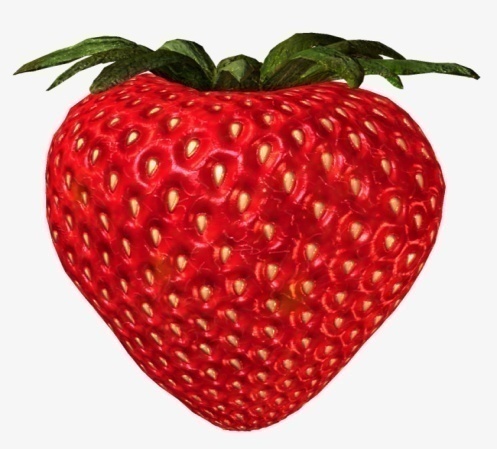 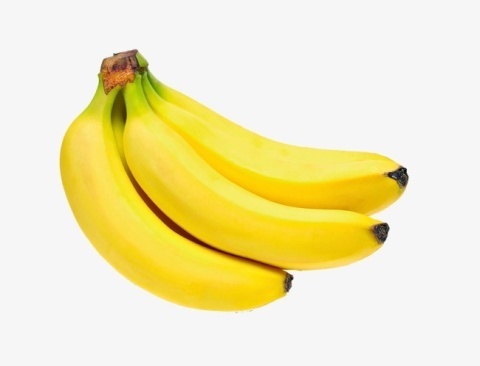 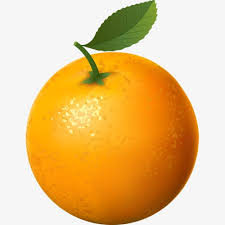 Mẹ và Nam bỏ áo bơi, bàn chải, khăn mặt vào ba lô.
giải nhất
Nam rất vui khi đi chơi xa với cả nhà.
Vöôøn nhaø baø coù ôùt, rau ngoùt vaø caø roát.
ot
«t
ôùt
t
ot
oât
ôt
t
ô
oâ
o
t
t
ot
oât
ôt
ng
ot
ngoït     vãt
ot
ot
coät       toát
thôùt       vôït
ôt
ôt
oât
oât
ˊ
ngot
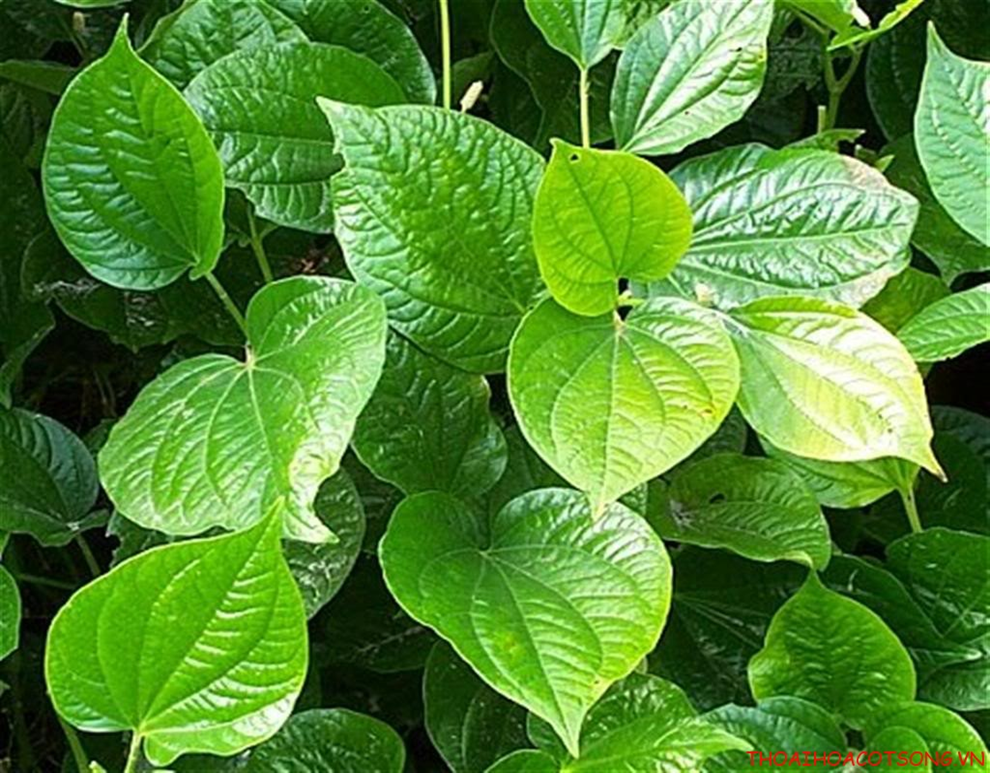 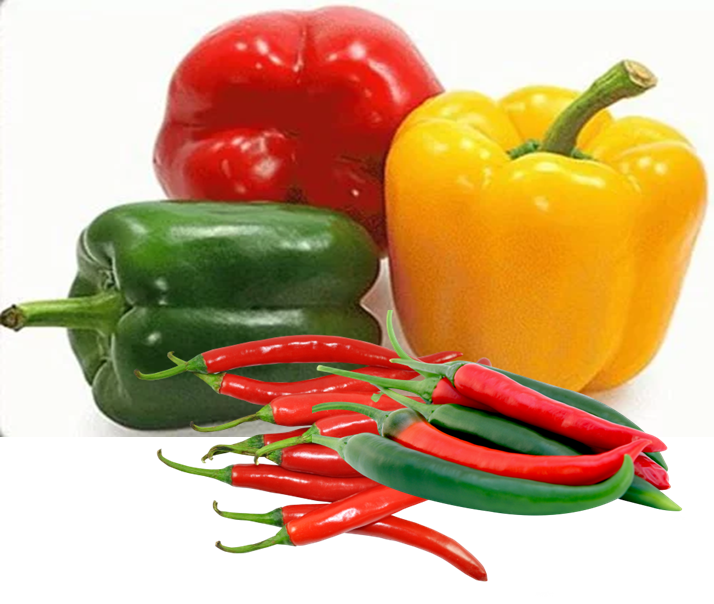 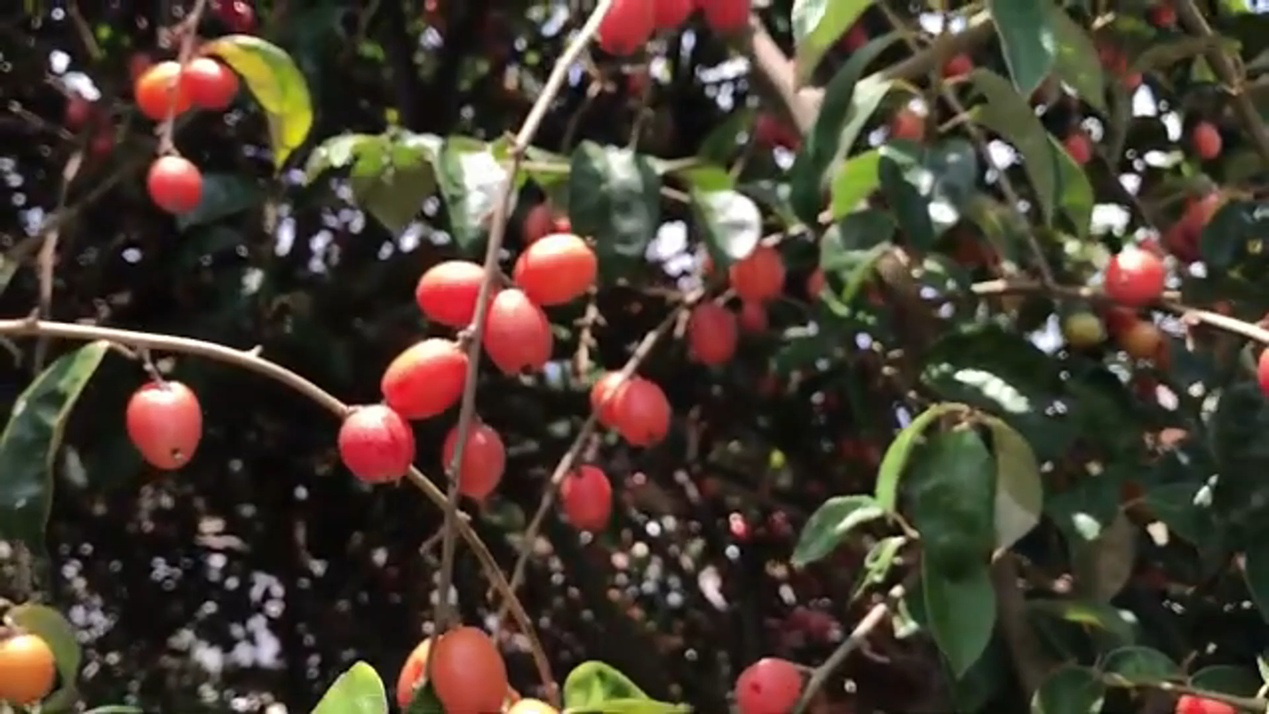 qu¶ nhãt
laùù loát
qu¶ ôùt
ot
oât
ôt
ot
ng
ngoït     vãt
coät       toát
thôùt       vôït
qu¶ nhãt
laùù loát
qu¶ ôùt
ˊ
ngot
Viết
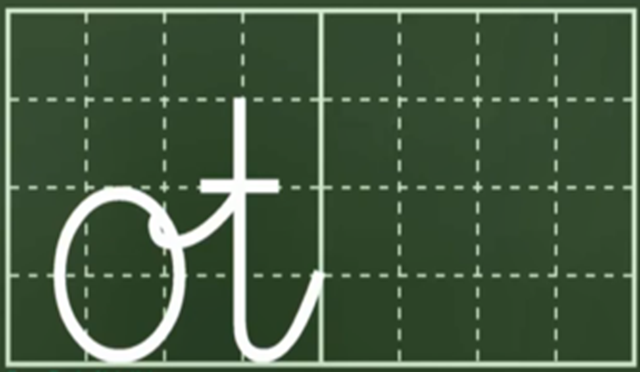 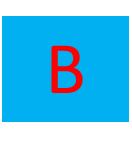 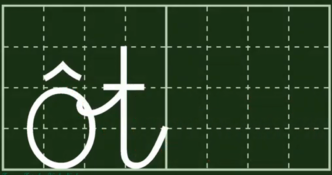 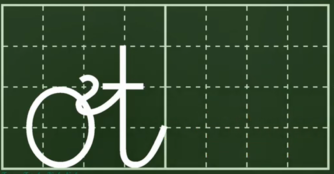 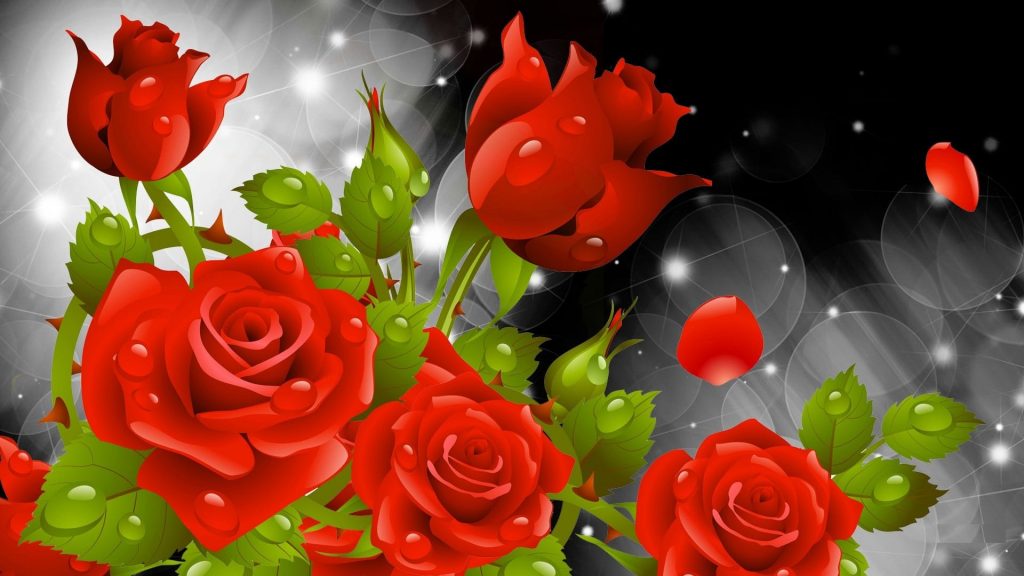 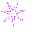 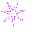 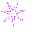 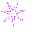 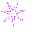 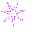 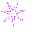 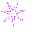 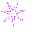 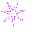 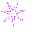 KÍNH CHÚC CÁC THẦY CÔ MẠNH KHOẺ HẠNH PHÚC
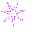 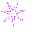 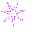 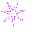 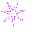 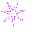 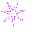 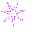 CHÚC CÁC EM CHĂM NGOAN HỌC GIỎI !
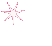 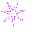 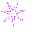 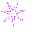